WYSE Policies: 
What Mentors Need to Know


WYSE National Board of Directors 
Melissa, Nathalie, Lauren, & Anna
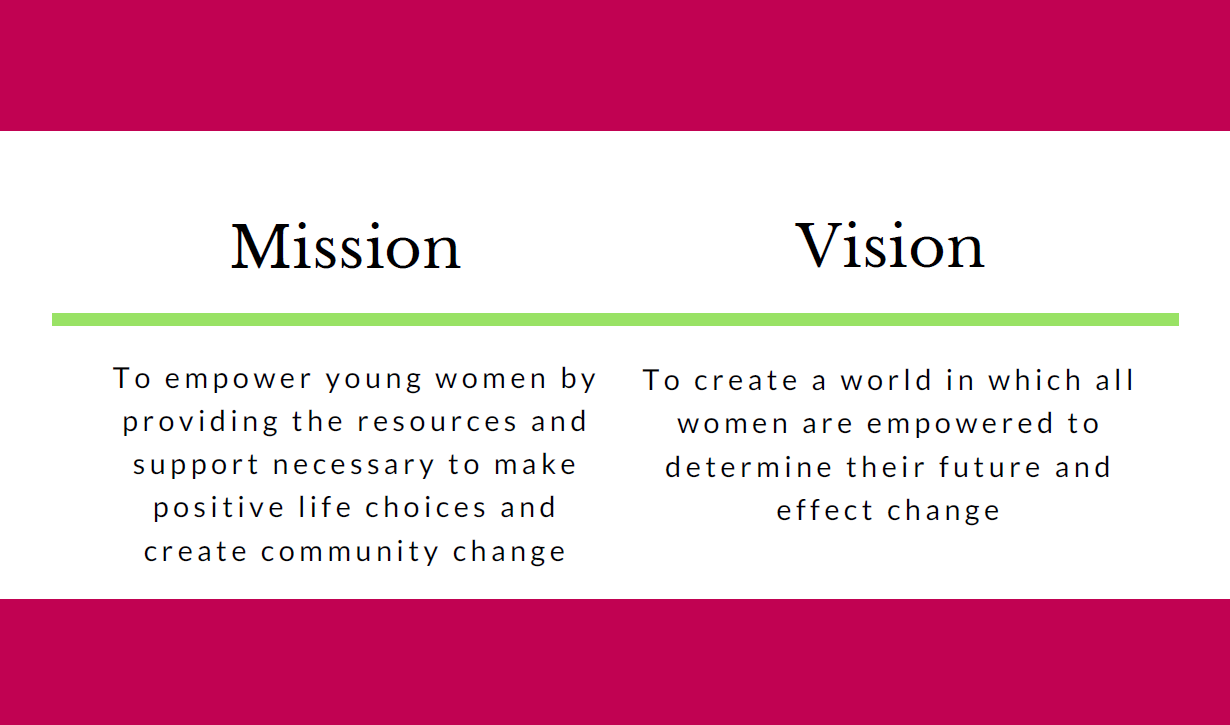 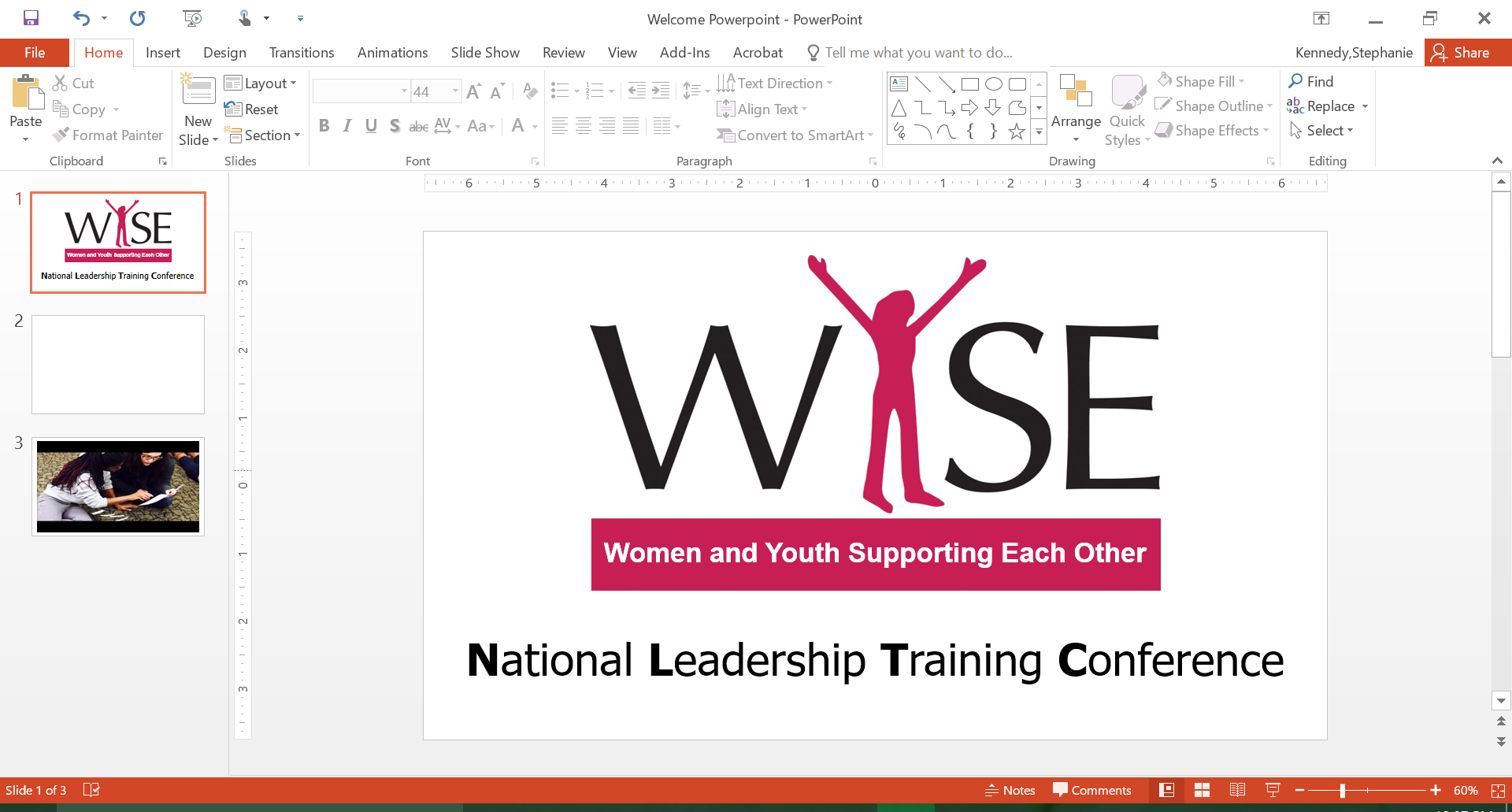 Contents:
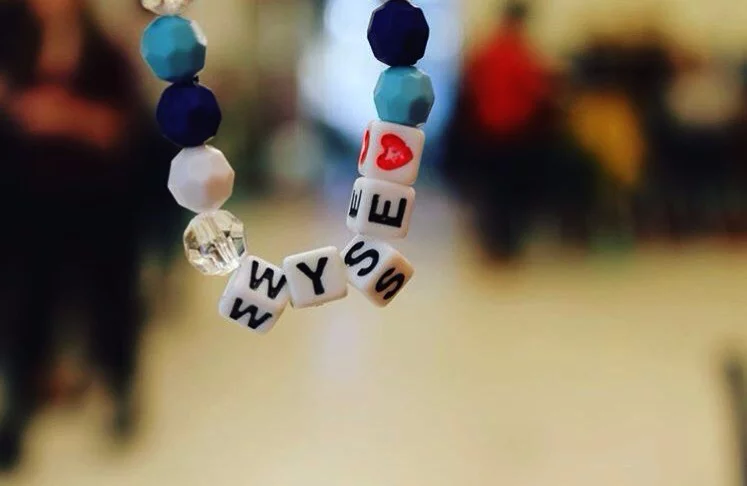 Mandated Reporting Policy
Criminal History Background Check Policy
National Mentor Contracts
Drug-Free Policy
Communications Policy
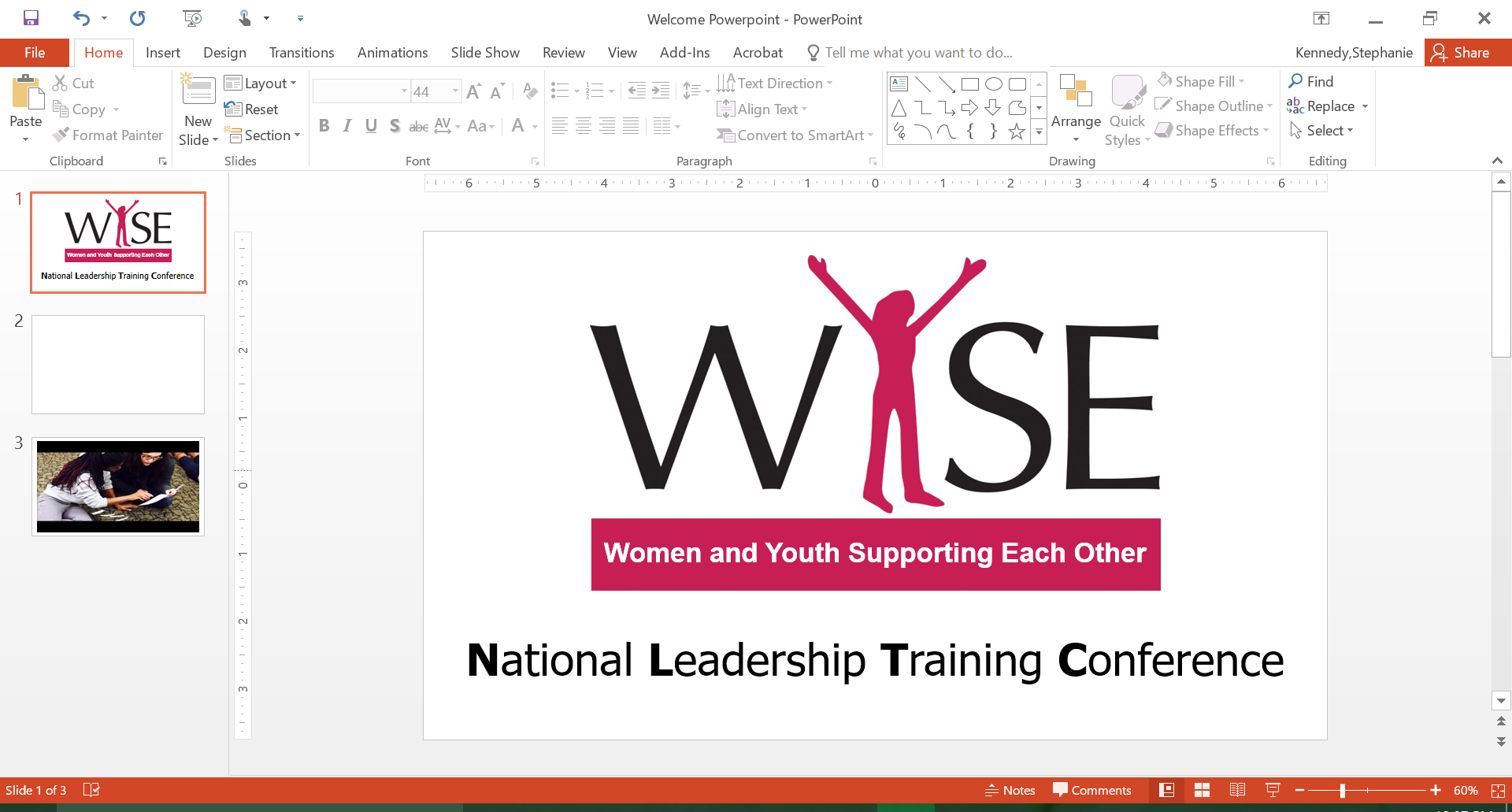 WYSE documents, policies, and Director resources can be accessed at www.wyse.org/director-login with the password “wyse”.
Mandated Reporting Policy
While in certain states WYSE operates, mentors may not be legally what is termed a “mandated reporter” of child abuse, sexual abuse, and/or neglect, WYSE advises all adults - in any capacity - to make a report if there’s a “reasonable suspicion” of abuse or neglect. 

If a mentee is or indicates that they are suicidal, homicidal, or in danger of bodily harm, or if she expresses concern or evidence regarding physical or sexual abuse or neglect, the mentor MUST immediately notify the WYSE Board by calling Anna Shaw-Amoah, 908-391-8986, and sending a completed reporting form in an email message to info@wyse.org, with a subject line of “Reporting Policy Compliance” within 24 hours of incidence.
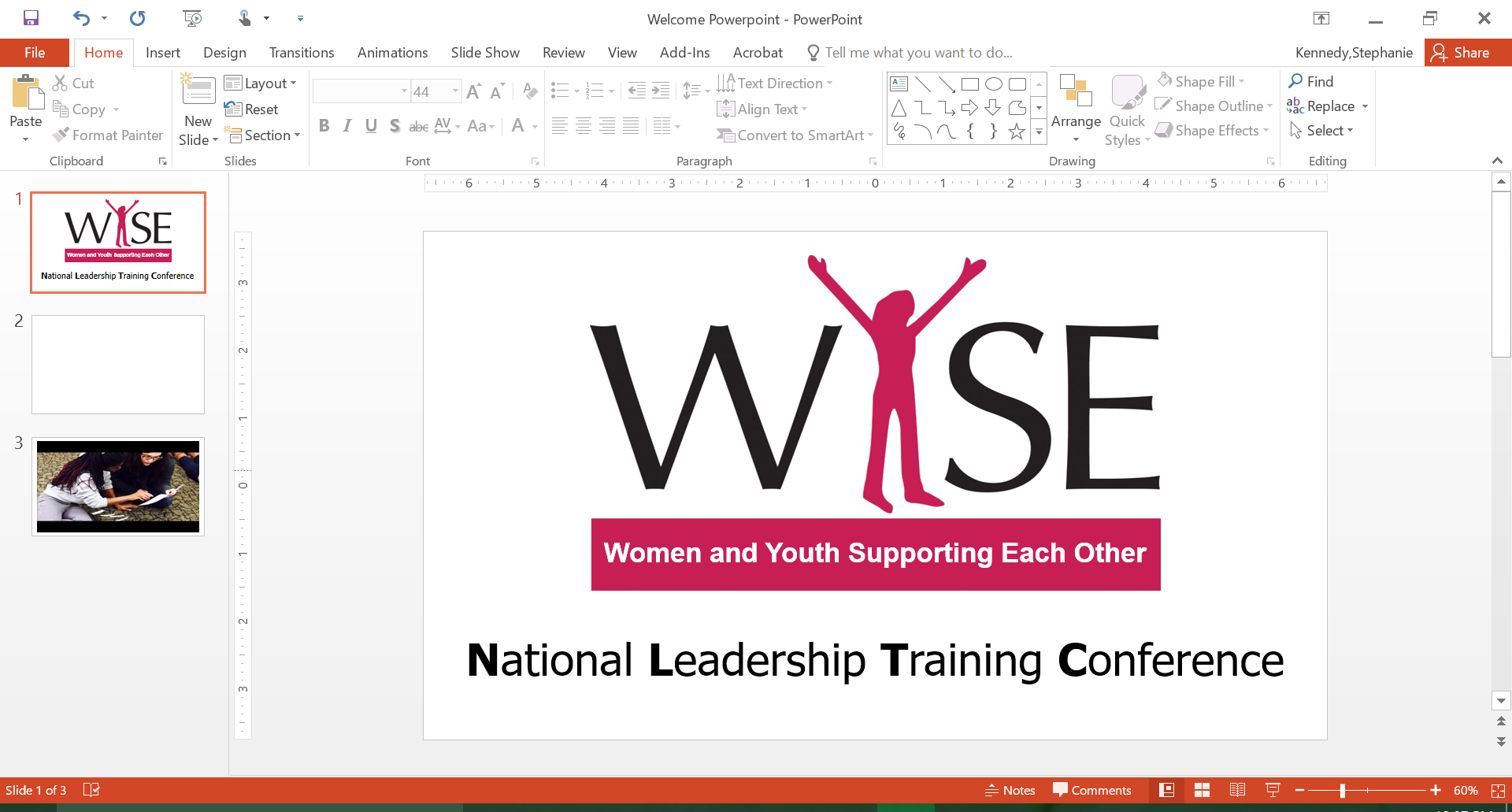 Mandated Reporting Policy: 
The WYSE Mentor’s Role
It is key to emphasize “confidentiality” from the beginning of the WYSE mentor’s mentoring relationship, however that confidentiality does not extend to harm of oneself, another person, or disclosure of someone harming them. 

Let your mentee know that if you find out she has been, is being, or fears being hurt, you will have to tell someone because you care about her (this goes for siblings too). Then, if you tell her you need to make a report, she will not be as surprised or feel that trust has been violated. 

If your mentee is “removed” from her home, try to stay in touch and be a consistent part of her life through trauma.

Remember to get the support you need whether it's for self-care, or needed from your branch directors or the National Board.
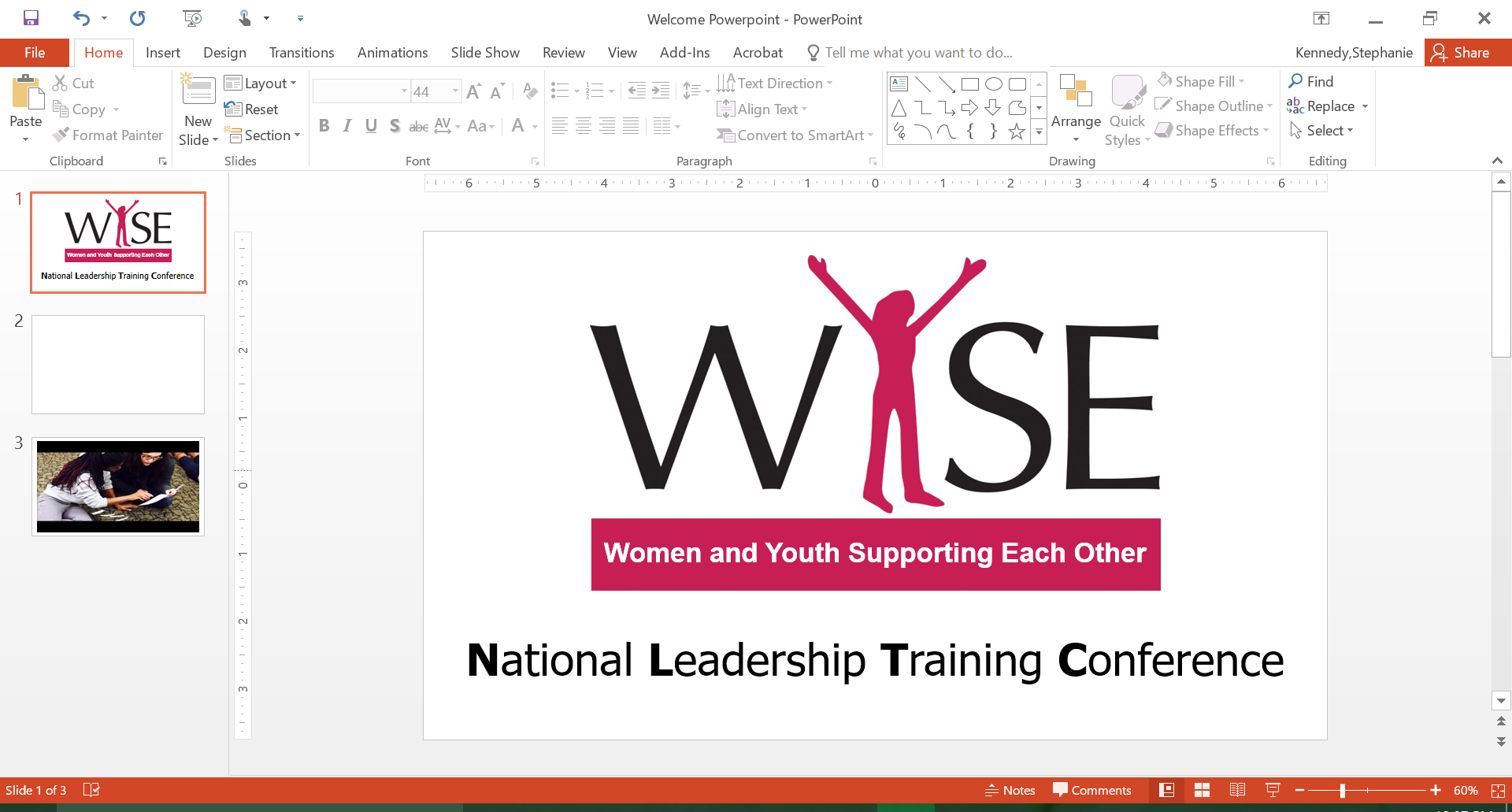 Mandated Reporting Policy: 
The WYSE Board’s Role
As college student volunteers, each mentor’s role is NOT to handle legal matters regarding abuse and neglect of mentee minors, but to be a support system and friend to female youth. The WYSE Board will flag each incident and keep active watch to monitor the situation.

The WYSE Board also seeks to legally protect the mentor and will do so if the mentor follows the procedures in this Policy. In order for this insurance to benefit the mentor, the WYSE Board must be alerted to the situation.  

The WYSE Board is committed to responding to the WYSE branch within 24 hours of notification and will provide instructions on next steps.
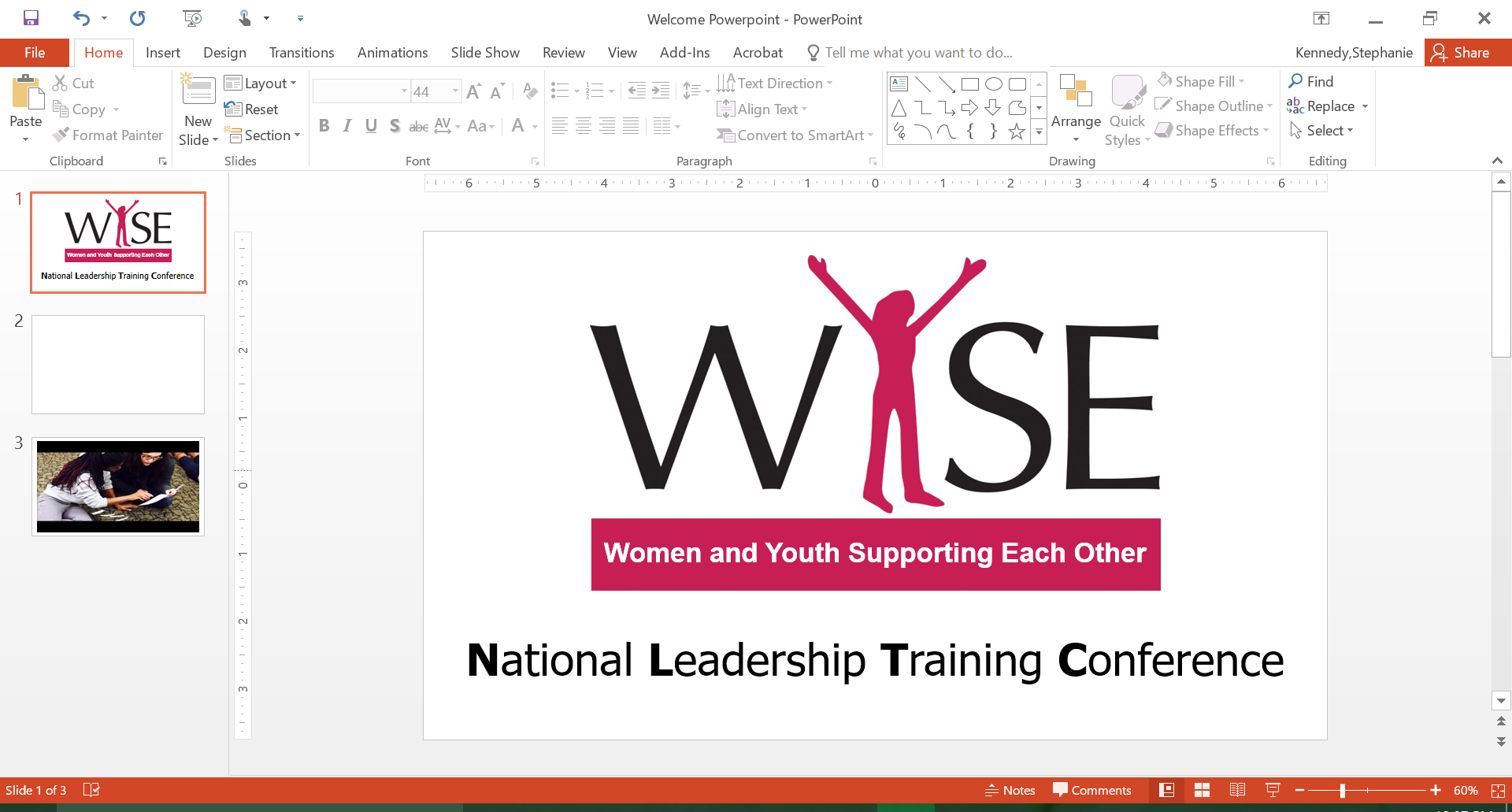 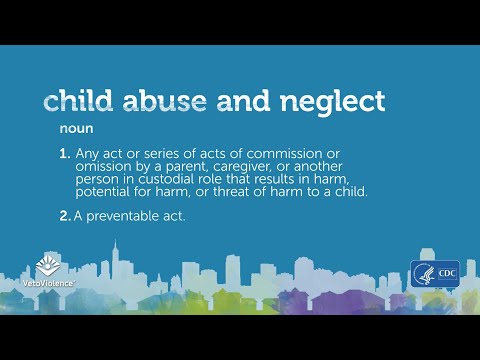 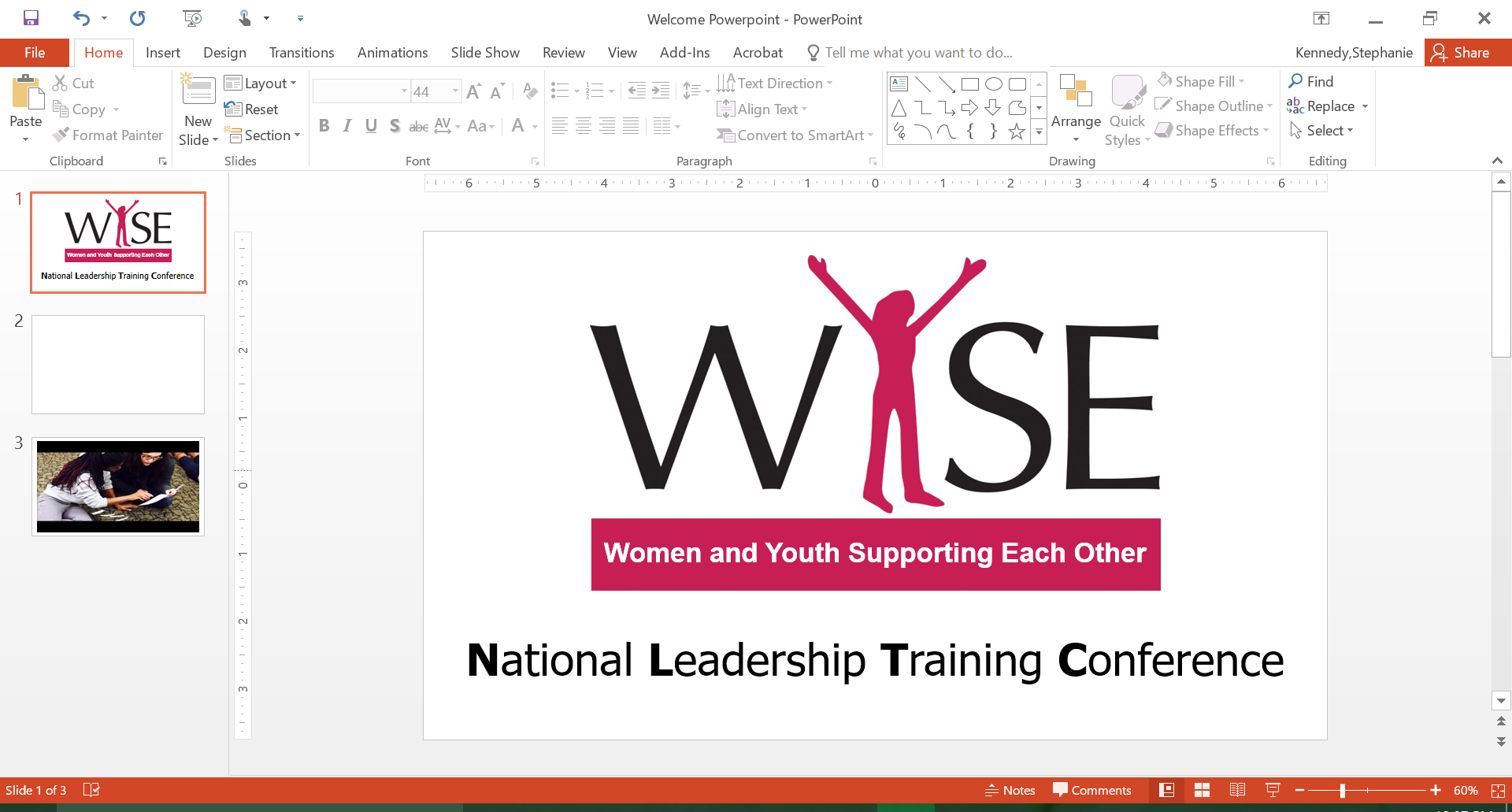 Mandated Reporting Policy: 
State Variations in Definitions of Child Abuse and Neglect
State definitions of child abuse and neglect vary. View your state’s resources linked in the WYSE Reporting Policy, accessed at https://www.WYSE.org/Director-Login with the password “wyse”.
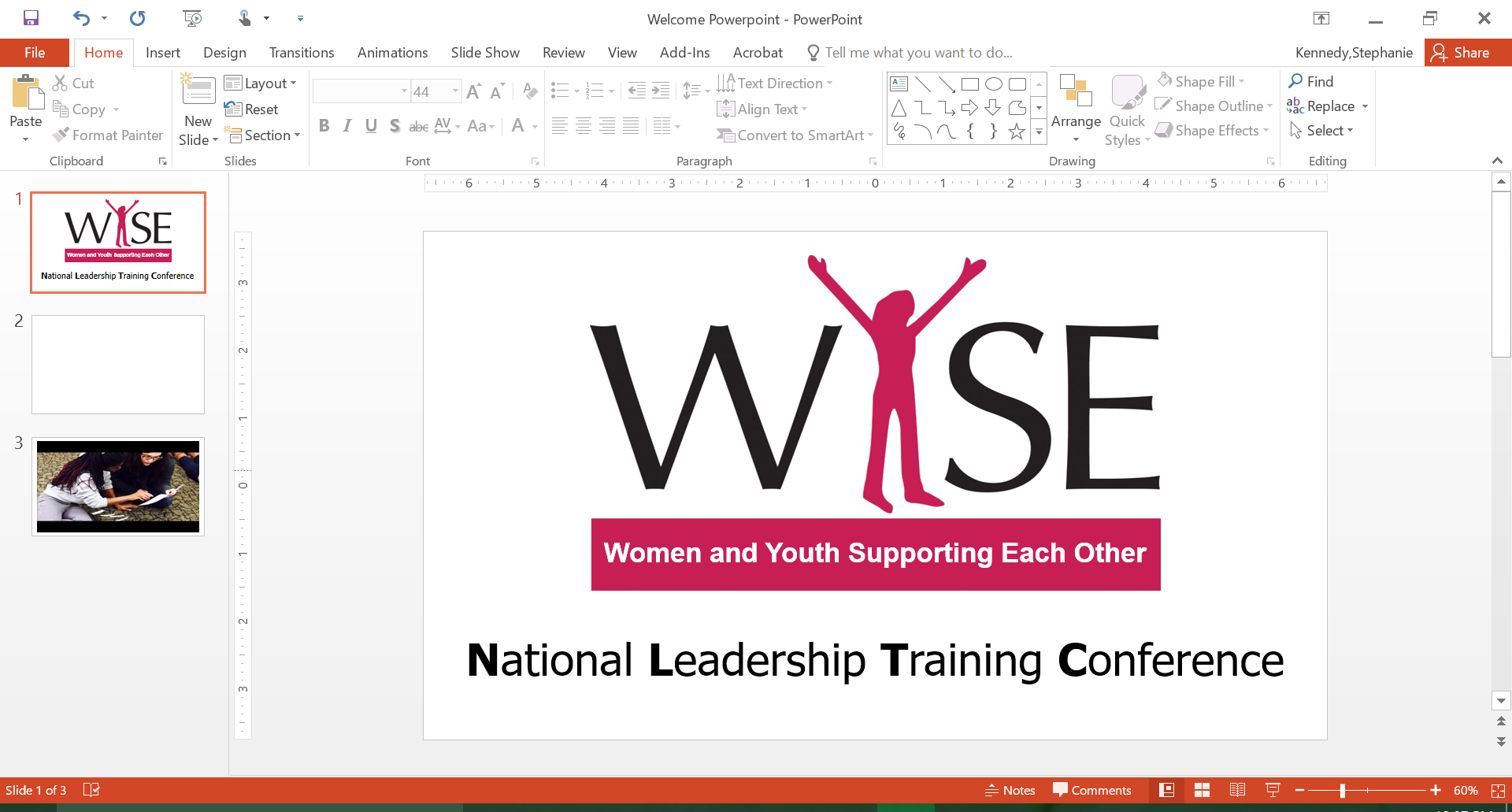 Mandated Reporting Policy: 
How to Make a Report
The WYSE Abuse Reporting Form must be completed by the mentor or branch director and submitted to the WYSE Board within 24 hours of reasonable suspicion that a mentee is experiencing abuse. 

Access the WYSE Abuse Reporting Form at https://www.WYSE.org/Director-Login  with the password “wyse”.

Important information to collect for a written report include:
Child’s name, address, present location, school/grade/class
Names, addresses and phone numbers of child’s parents/guardians
Contact Information of potential offender / abuser

The WYSE Board will respond within 24 hours via email or phone with additional instructions and guidance.
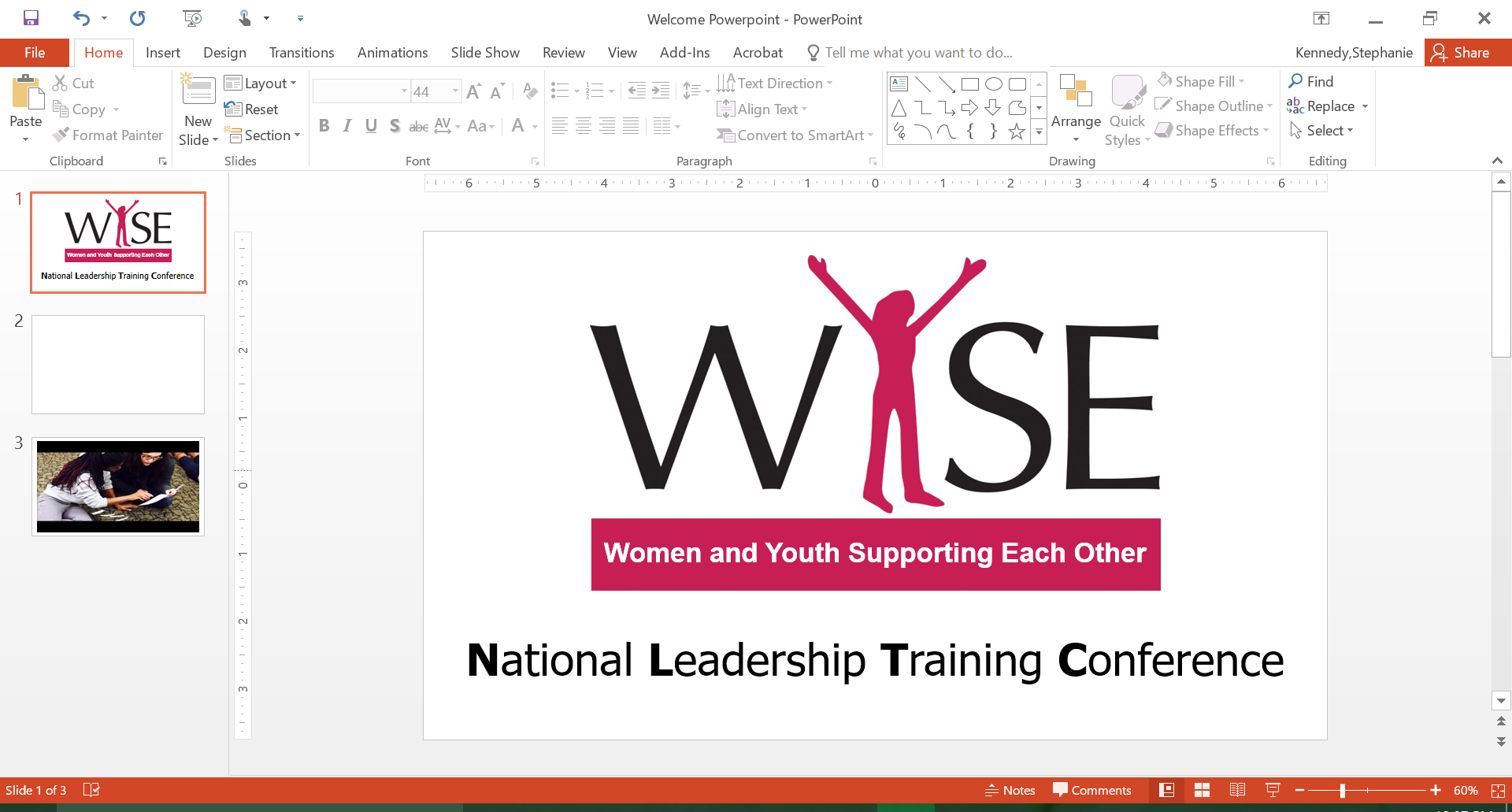 Mandated Reporting Policy: 
What Happens When a Report Is Made
The WYSE Board will respond to the mentor who made the report within 24 hours via email or phone with additional instructions and guidance.

The WYSE Board will complete a report and file it with the appropriate State agency within 24 hours.

In some cases, the State agency may require the mentor to be interviewed or make contact with them directly.

If the child abuse and neglect is suspected to be by any WYSE program representative or volunteer, the alleged abuser will be investigated by the WYSE Board and immediately restricted from contact with youth. In the case of suspicion of a mentor, the parent/guardian of the mentee will be immediately informed of the suspicion.
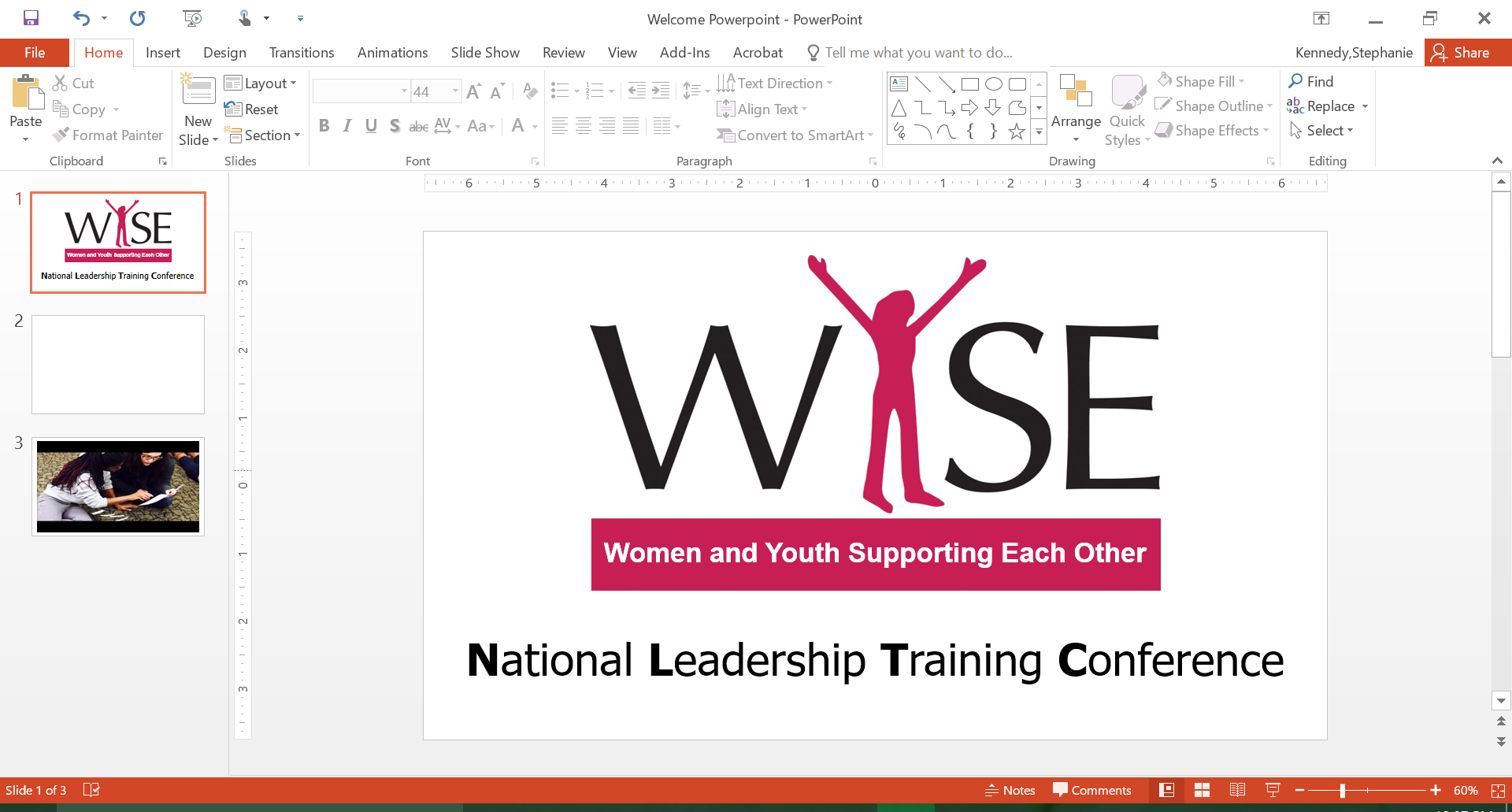 Quiz: Mandated Reporting Policy
A mentor has learned of an abusive situation at her mentee’s home. Put the following events in order of what will happen to this complaint under the WYSE reporting policy: 

Mentor completes WYSE Reporting Form (accessible from https://www.WYSE.org/Director-Login with the password “wyse”).
State agency conducts investigation and if necessary, requests that the mentor be interviewed about the situation.
Mentor informs mentee that she needs to make a report.
Mentor sends a completed reporting form in an email message to info@wyse.org, with a subject line of “Reporting Policy Compliance”.
WYSE Board files a report with the appropriate State agency. 
Mentor contacts a WYSE board member by calling Anna Shaw-Amoah, 908-391-8986.
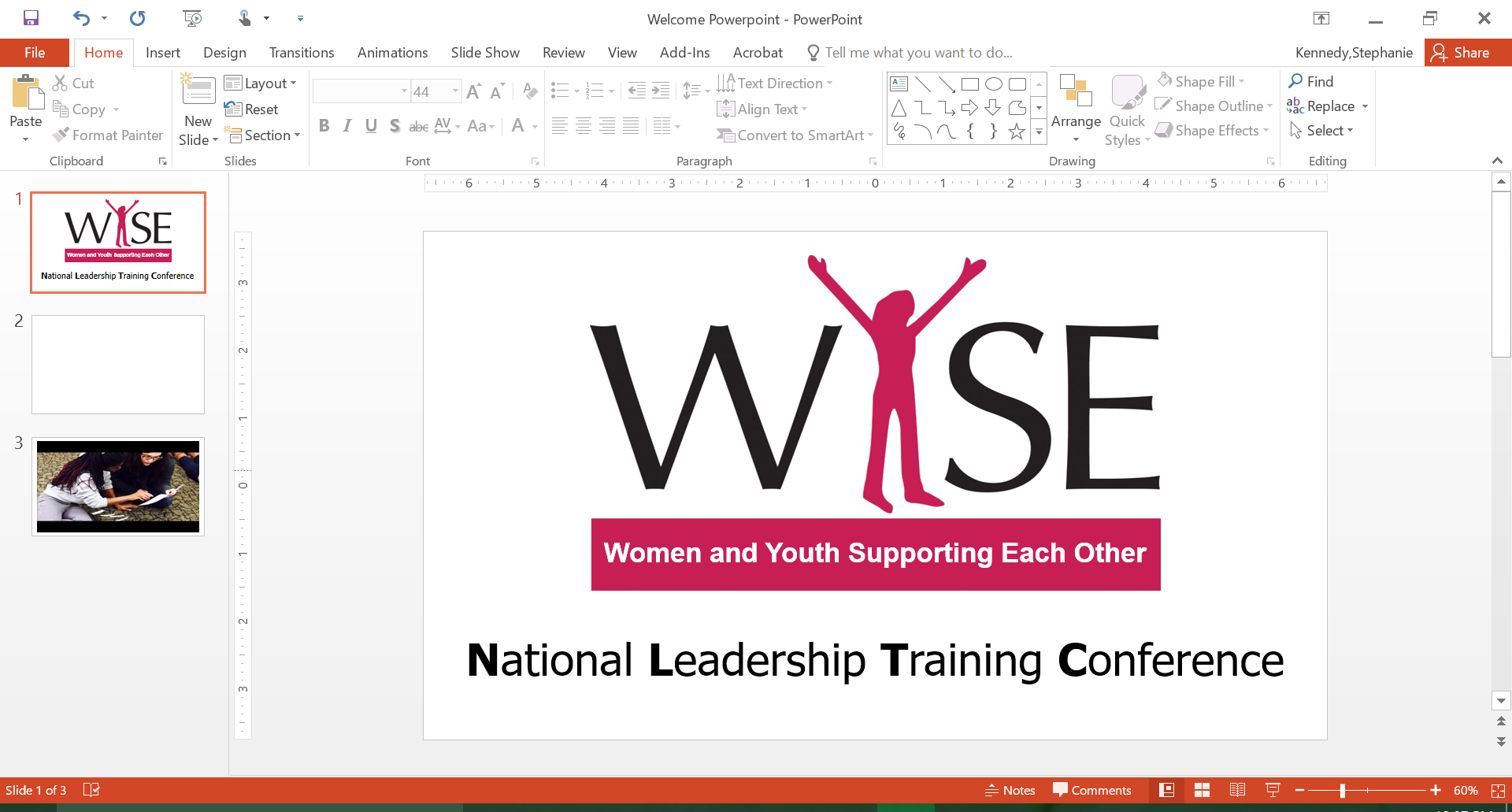 [Speaker Notes: ANSWER: 
..
..
..
..
..
..
C. Mentor informs mentee that she needs to make a report.
F. Mentor contacts a WYSE board member by calling Anna Shaw-Amoah, 908-391-8986.
A. Mentor completes WYSE Reporting Form (accessible from https://www.WYSE.org/Director-Login with the password “wyse”).
D. Mentor sends a completed reporting form in an email message to info@wyse.org, with a subject line of “Reporting Policy Compliance”.
E. WYSE Board files a report with the appropriate State agency. 
B. State agency conducts investigation and if necessary, requests that the mentor be interviewed about the situation.]
Criminal History Background Check Policy
Background checks for WYSE mentors are MANDATORY and need to be completed before the mentor attends their first session or has contact with a WYSE mentee.

Results must be submitted to the Board by Oct. 30. Mentors who join WYSE after sessions begin must immediately obtain a background check. 

If you are a returning mentor and have NOT had a lapse of WYSE service for more than 6 months, you do not need to complete a new background check. Complete the relevant section on the last page of the WYSE Mentor Contract to certify that you have not been convicted of any criminal activity since your last criminal history background check submitted to WYSE.
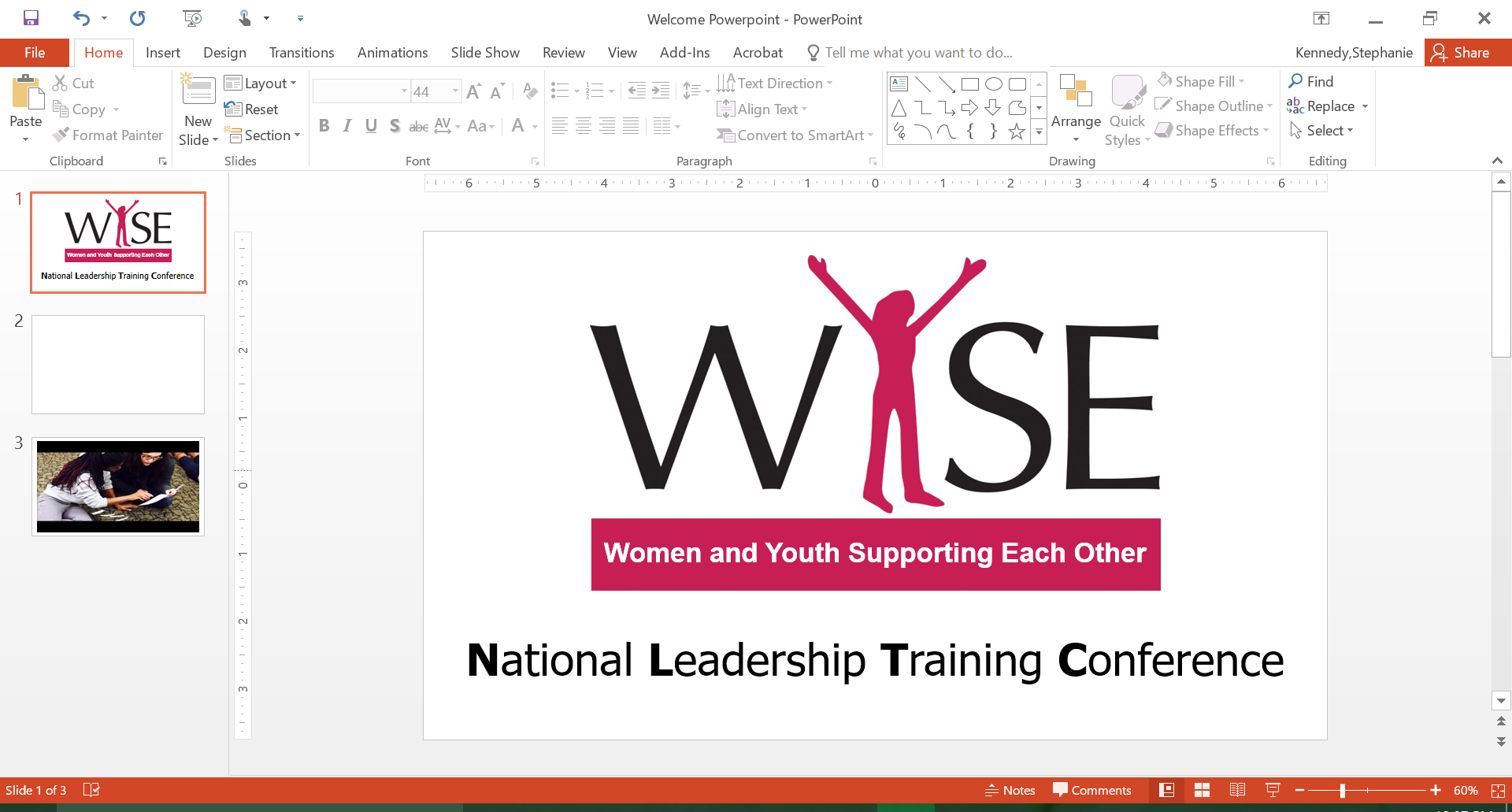 WYSE National Mentor Contracts
National Mentor Contracts for WYSE mentors are MANDATORY starting in 2019-20.

Mentor contracts (and background check results, unless otherwise fulfilled) must be submitted via the WYSE Data Submission Tool at https://tinyurl.com/WYSEDataSubmission.
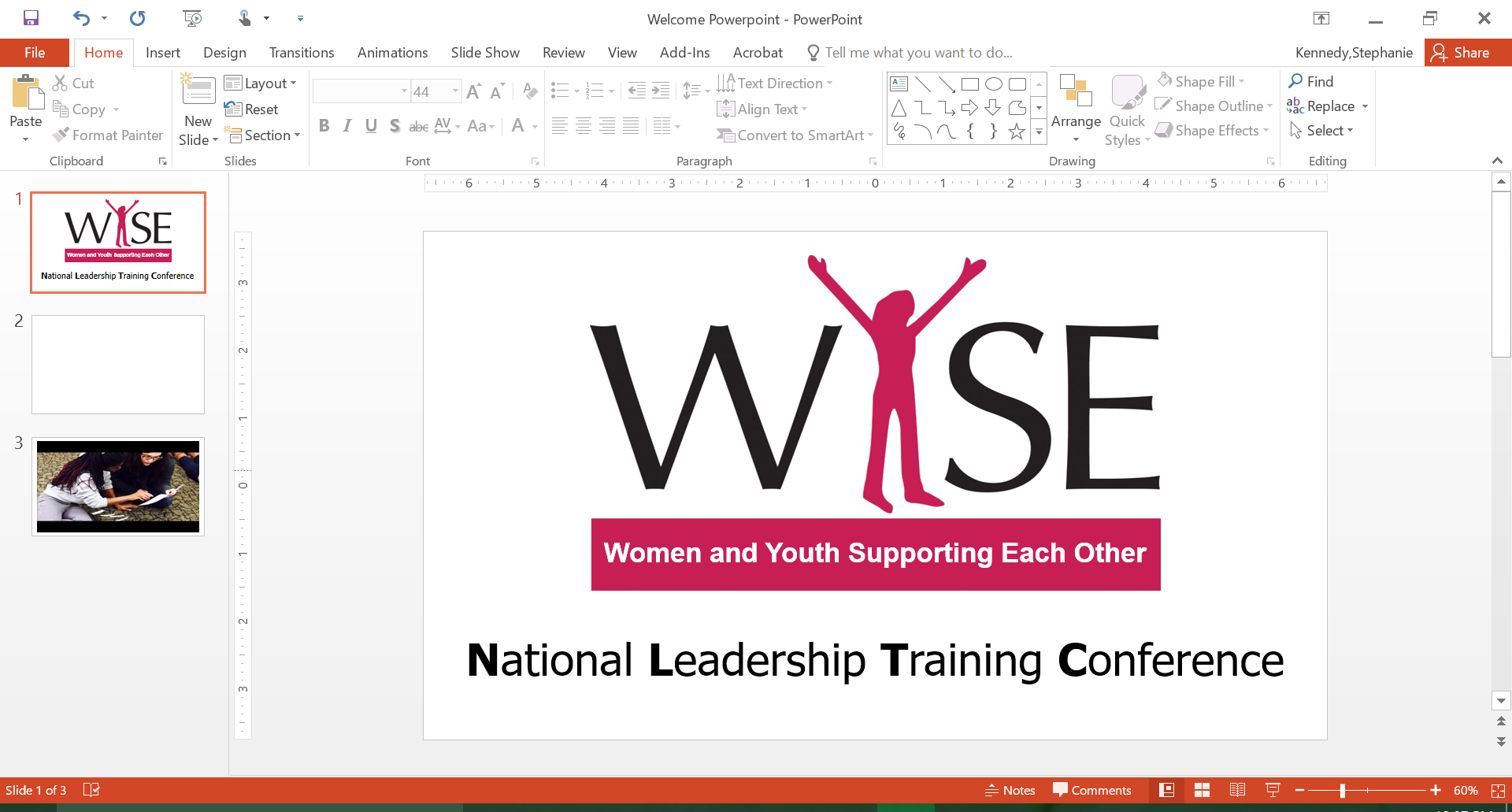 Drug-Free Policy
WYSE is a drug-free environment.

Mentors found to be in violation of WYSE’s drug-free policy may see their relationship as a WYSE volunteer be terminated. 

WYSE prohibits:
The use, possession, solicitation for, or sale of narcotics or other illegal drugs, alcohol, or prescription medication without a prescription on middle school premises or while performing any WYSE activities. 
Being impaired or under the influence of legal or illegal drugs or alcohol away from the middle school premises, or possession, use, solicitation for, or sale of legal or illegal drugs or alcohol away from the middle school premises, if such impairment or influence adversely affects the volunteer’s performance, the safety of the volunteer or of others, or puts at risk WYSE’s reputation.
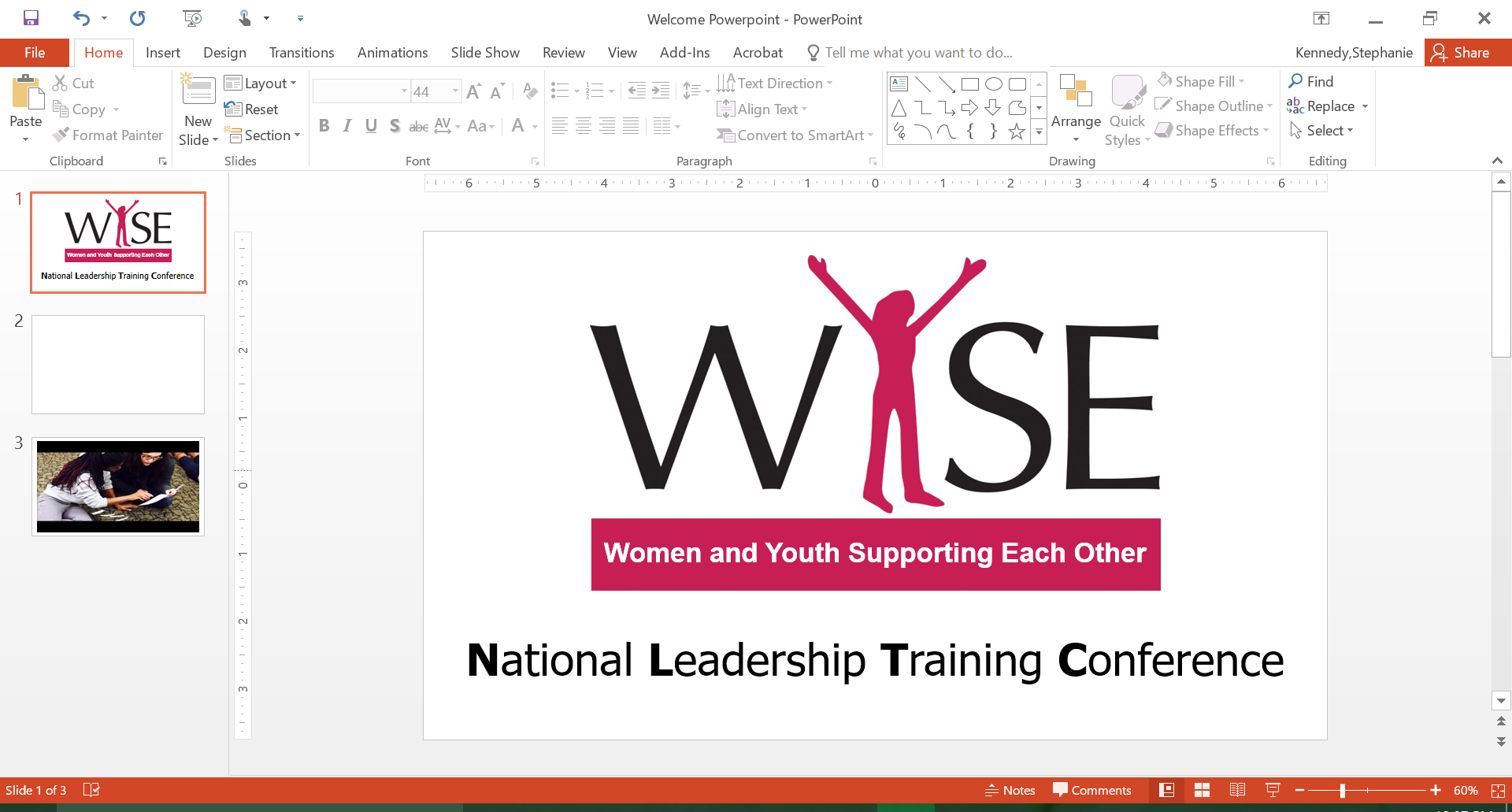 Communications Policy
Branches must all use the national WYSE logo to represent their part of the national 501(c)3 nonprofit organization. In addition, branches may create and promote their own logos. 

It is imperative that all WYSE participants and branches communicate their connection to the national WYSE organization in all external affairs, recruitment, and PR communications. 

Any questions on Communications can be directed to Lauren Gorski Allen, lauren@wyse.org.
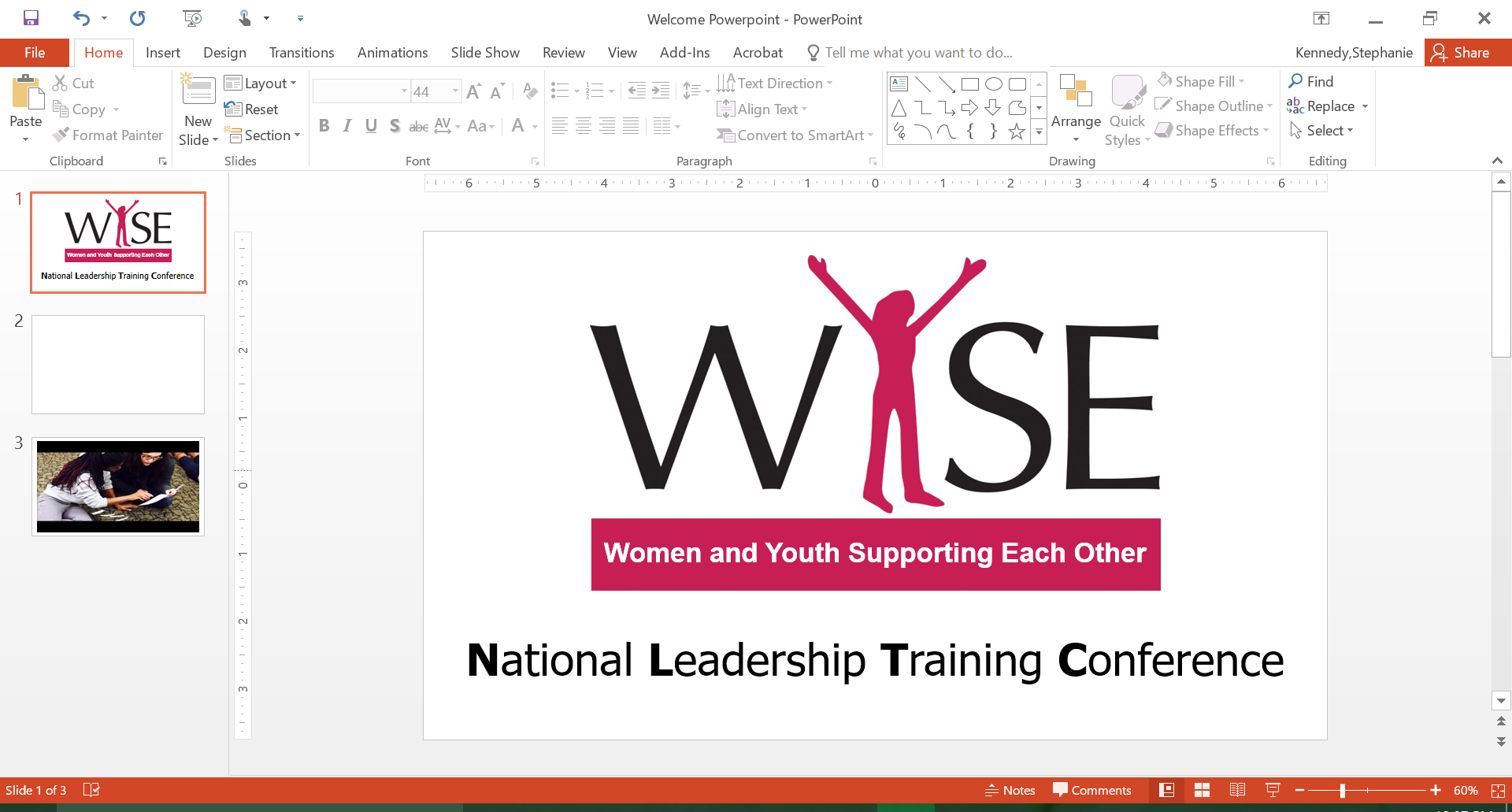